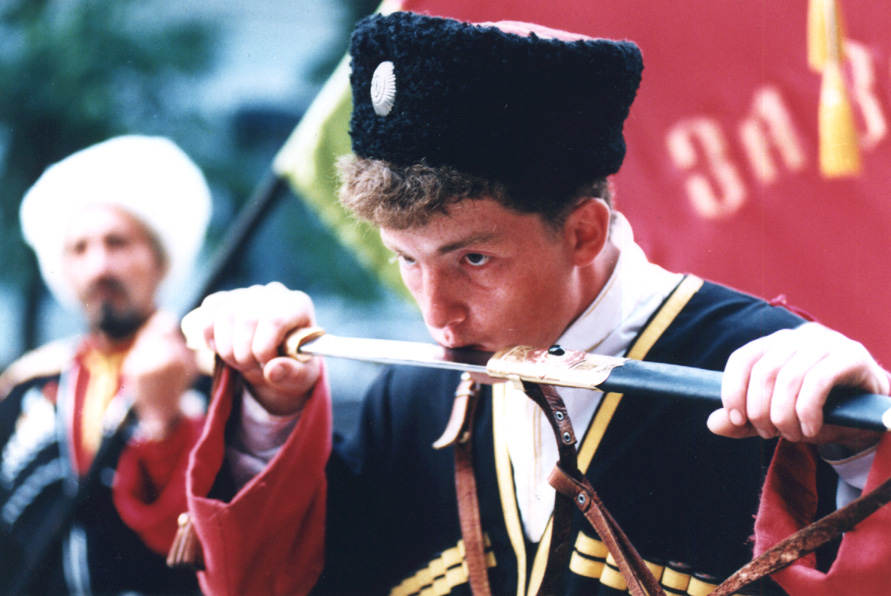 традиции семейного воспитания  у Терских казаков: история и современность.Христенко Евгения Сергеевна, ученица 10   класса МБОУ «СОШ №4»  с. Сотниковское  Ставропольский край Работа подготовлена под руководством учителя истории и обществознания МБОУ СОШ № 4 Лысенко Л.Ф. .С.Сотниковское  Ставропольский край
Объект  исследования : культура воспитания в семье терского казачества.


Предмет исследования : система и специфика семейного воспитания терского казачества в прошлом и настоящем.


Цели работы : выявление общих и специфических тенденций, условий и факторов развития системы и методов воспитания в семьях терского казачества.
Дом - важный элемент традиционной народной культуры,   у казаков  они назывались хатами, были они обычно турлучными, т.е. плетенными и обмазанные  несколько раз глиной, крыши были соломенными. Строили хаты с помощью соседей  и родственников. Взаимопомощь-  важный элемент культуры казаков.
 В доме обычно было две комнаты. В маленькой находились печь, длинные деревянные лавки, стол. В большой стояли шкаф для посуды, комод, сундуки и т.д.
Центральным местом в доме был «Красный угол» - «божница». распространенная деталь интерьера хаты с конца     ХIХ в. -  фотографии на стене, традиционные семейные реликвии.
Казачья хата
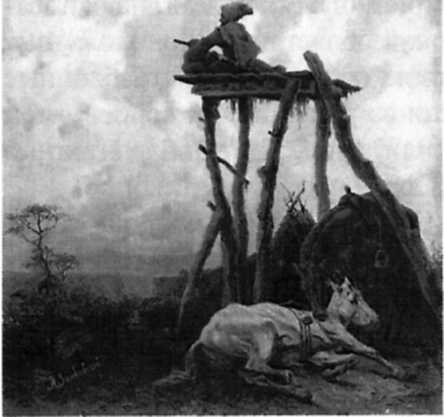 И.Н. Занковский. «Кавказ. Наблюдательный пост казаков»
Казак на сторожевой вышке
Казаки  жили на границе Российского государства, участвуя в военных столкновениях, охраняя границы, наблюдая за беспокойными соседями, постоянные набеги которых влияли на внутреннюю среду поселений казаков. Вся их жизнь, их уклад  подчинялся  военным задачам и поэтому воспитание молодых казачат, также было направлено на  подготовку хорошего воина,
Казачьи семьи были достаточно большие, Рождение 5-7 детей в казачьей семье было обычным явлением.  Старшие были примером для младших. (на фото семья гребенских казаков. 1879 г.).
Казаки любили детей и рады были рождению и мальчика, и девочки. Но мальчику радовались больше - на будущего казака, воина община выдавала наделы земли.
Воспитание казака и казачки начиналось  с первых дней жизни. Детей старались поменьше брать на руки, чтобы ребенок не привыкал к рукам его клали в зыбку, подвешиваемую к потолку.  После крестин в зыбку  клали шашку (кинжал), или пулю.  Наблюдали за его реакцией: если начнёт с ней играть – добрый будет казак.  Женщинам не позволяли сюсюкаться с мальчиком: «Не портьте, бабы, казака!» Если где-то ушибся и заплакал, то поучали: «Не плачь, ты же казак, а казак не плачет!»
 Детей казаки к труду приучали с детства, уделяя трудовому воспитанию особое внимание. Уже с пяти – шести- летнего возраста дети начинали помогать  родителям.
 Они   готовили пищу, нянчили младших братьев и сестренок, ухаживали за скотом и домашней птицей.
Авторитет старших в семье был непререкаемым. Ослушание родителей  строго наказывалось.
Впервые мальчика одного сажали на коня в годик, надевали на него отцовскую шашку, отец брал коня по уздцы и проводил его по двору, это был своеобразный обряд – посвящение в казаки
В состоятельных семьях детям шили военную экипировку в юном возрасте.
Отец и дед обучали сыновей и внуков трудовым навыкам, выживанию в опасных условиях, стойкости и выносливости. В 7 лет  мальчик переселялся из женской половины дома в мужскую, на его плечи ложилось все больше обязанностей.
Спортивные состязания – залог подготовки хорошего воина
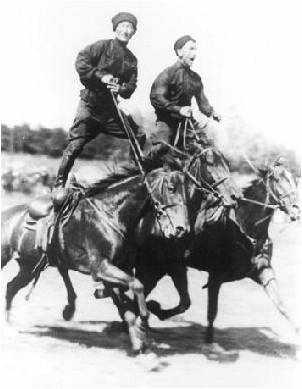 На праздниках молодежь показывала  свою силу, ловкость, выносливость и выдержку, при этом часто при помощи лошади, все то, чему их учили отцы и старшие братья. Казацкие спортивные состязания представляли  собой  интереснейшие зрелища.
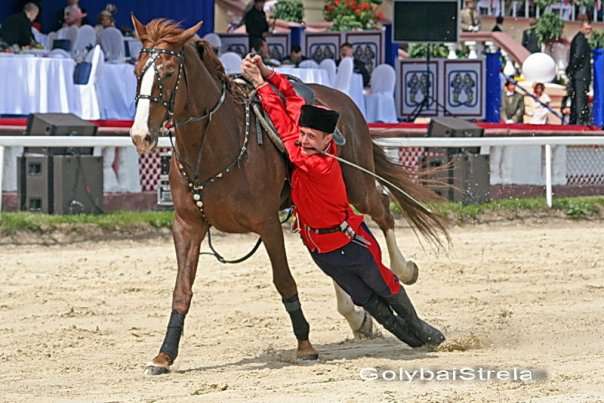 Ребята играли  в такие спортивные игры, как «Перетягивание каната», «Борьба на поясах»,  «Борьба всадников», Трусость для юноши-казака считалась позором.
Подготовка воина
Мальчикам прививались такие качества воина, как удаль, храбрость, смекалка, верность слову и долгу, мастерство земледельца и воина.
 Большое внимание казаки уделяли  военизированным играм, которые  готовили юношей к военной службе.
Особенно ценили умение  хорошо ездить на коне, владение в совершенстве холодным и огнестрельным оружием, умение метко стрелять на скаку, скрытно и бесшумно ходить и подбираться к противнику, ориентироваться на
 местностиверным другом и товарищем.
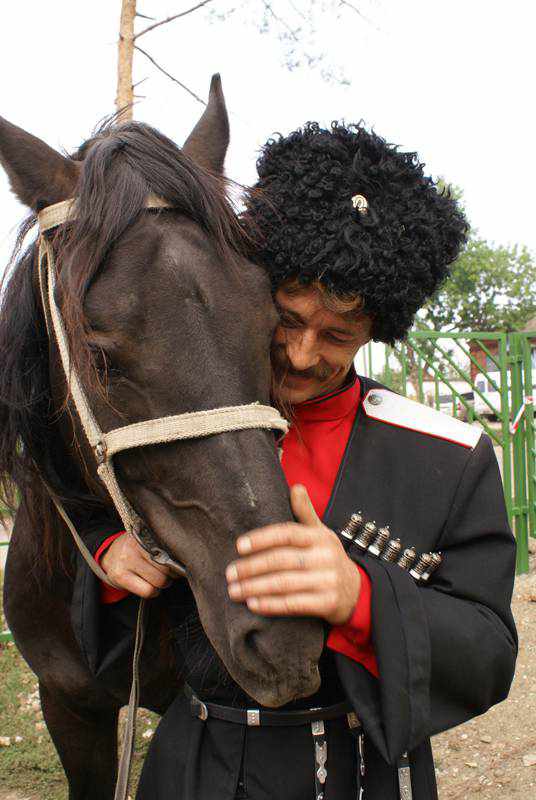 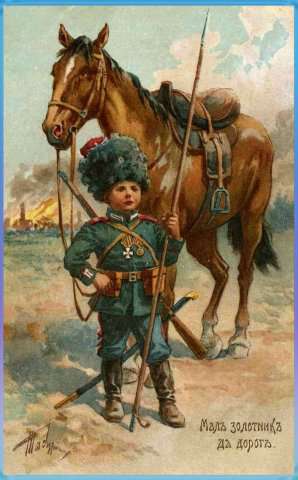 Воспитание девочки-казачки
Женщина в казачьей семье играла важную роль, на её плечи ложились заботы о немалом хозяйстве и воспитании детей. Казачка управляла лошадью, пахала, сеяла, убирала урожай. Мать  и крестная  формировали из девочки женщину-казачку, умеющую ждать мужа жену, терпеливую мать и добрую хозяйку.
Девочек  в казачьих семьях воспитывали  так, чтобы они стали достойными женами, берегли свою честь и стали  хорошими хозяйками, умеющими   делать все домашние дела.
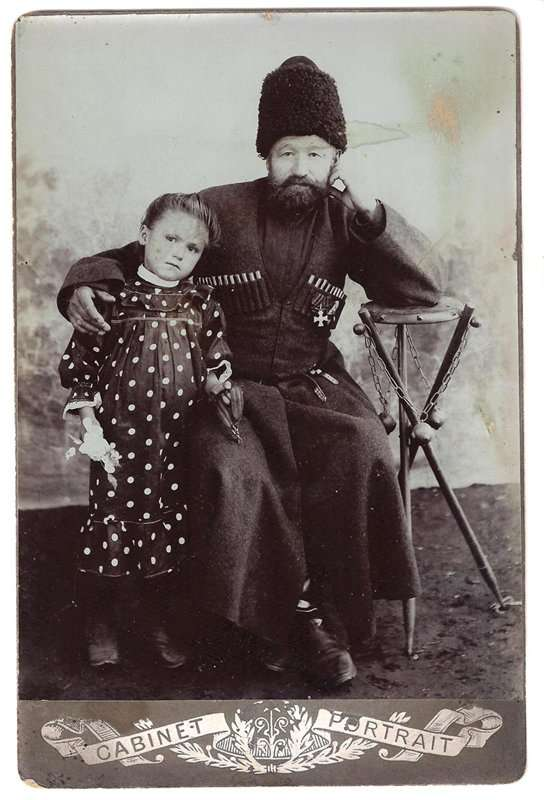 Уже с 3-5 лет девочки начинали нянчить младших. С 5 лет некоторых отдавали  в «няньки» людям. Девочки с семилетнего возраста пасли домашнюю птицу, телят, свиней. С 10-12 лет девочки наравне со взрослыми выполняли домашнюю и полевую работу: гребли сено, вязали снопы, доили коров, готовили пищу. 
Девочек – казачек рано приучали к ремеслу и рукоделию. Они шили и вышивали как собственную одежду, так и одежду для мужчин: черкески, бешметы и др.
В казачке весьма высоко ценилось умение содержать дом и хозяйство  в исправности, всему этому училась девочка дома.
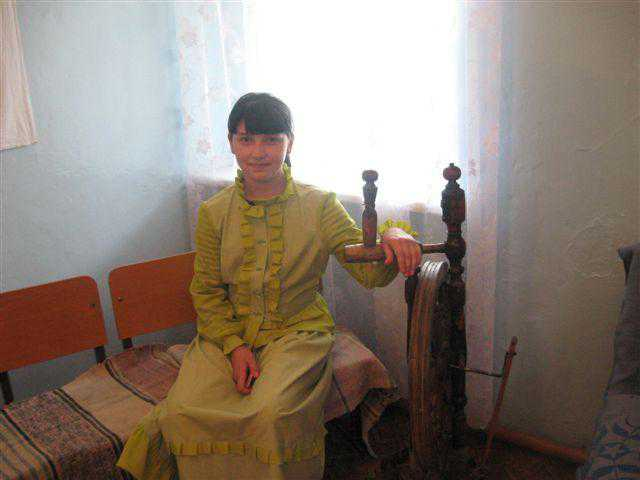 Девочки зимой пряли пряжу.
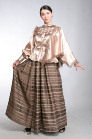 Список использованной литературы
История народов Северного Кавказа.  XVIII – 1917  г. М.:Наука, 1988. 
Энциклопедия культур народов Юга России. Т. 1. Народы Юга России. Ростов-на-Дону: Изд. СКНЦ ВШ, 2005 243 с.
Смирнова Я. С. Семья и семейный быт народов Северного Кавказа. М., 1983. 257 с.
Потто В.А. Два века Терского казачества (1577-1801). Ставрополь: Кавказская библиотека, 1991. Т. 1. Т. 2.
Заседателева Л.Б. Терские казаки. М.: Наука, 1974.
Омельченко И.Л. Терское казачество. Владикавказ: Ир, 1991.
Виноградов В.Б., Великая Н.Н., Нарожный Е.И. Н терских берегах. Очерки об исторических группах старожильческого населения среднего Притеречья. Армавир, 1997.
Великая Н.Н. Казаки Восточного Предкавказья в XVIII-Х1Х вв. Ростов-на-Дону,2001.
Васильев Д.С. Очерки истории низовьев Терека. Махачкала, 1986. 
Терское казачество: история, современность. Сборник статей и докладов региональной практической конференции. Кизляр, 2006.
 Кизляр – столица нижне-терского казачества. Кизляр, 2010.
Казачество – продолжение закона // Благодарненские вести. 11 августа 2012. С. 2.